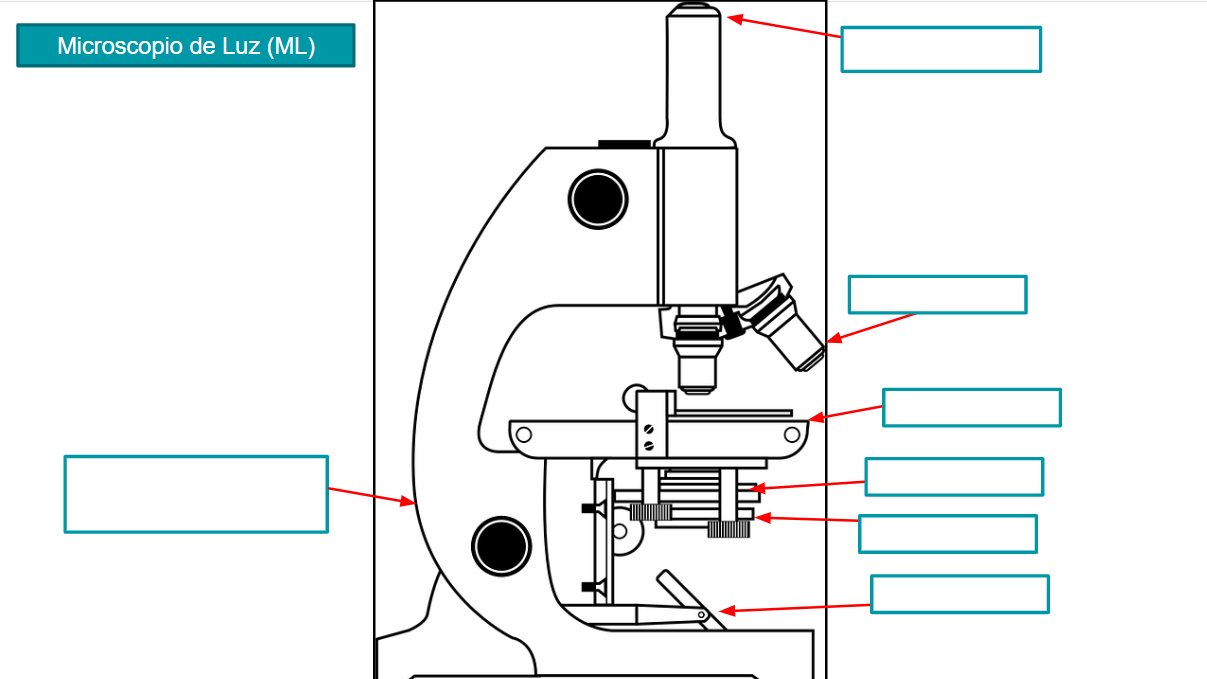 MICROSCOPIO DE LUZ (ML)
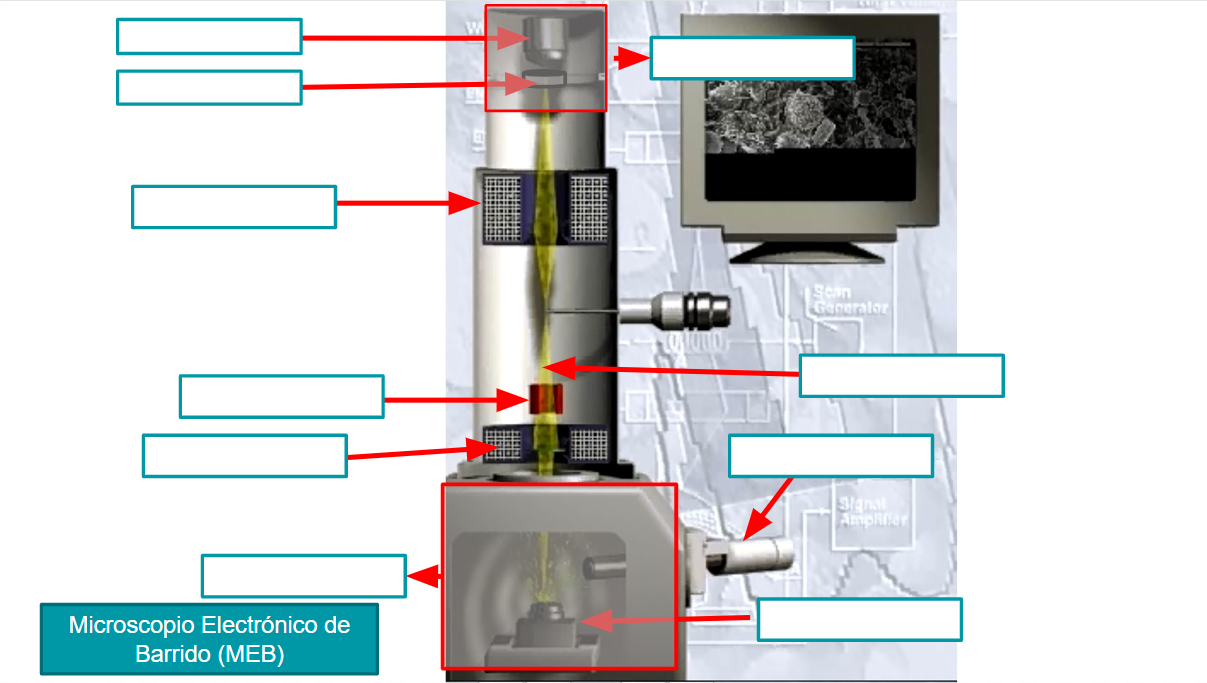 MICROSCOPIO ELECTRÓNICO DE BARRIDO (MEB)
TABLA COMPARATIVA ML y MEB